Workshop 25 november 2019
Digitale vaardigheden koppelen aan beroepscompetentieprofielen
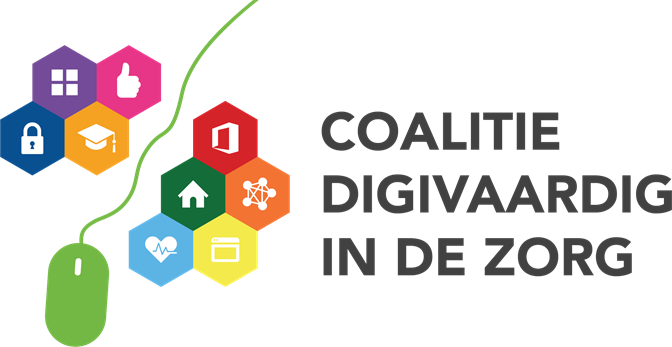 Voorstellen en programma
Kitty de Jong, adviseur innovatie Omring
Peter Hendrikx, iNurse Omring
Marja Pappot, adviseur leerprogramma's Omring

Programma
Digitale vaardigheden integraal onderdeel uit laten maken van de beroepsprofielen, wat betekent dat voor de praktijk? Wij vertellen hoe we het bij Omring doen
Zelf aan de slag met de informatieruimtereis over het onderwerp digivaardige medewerkers
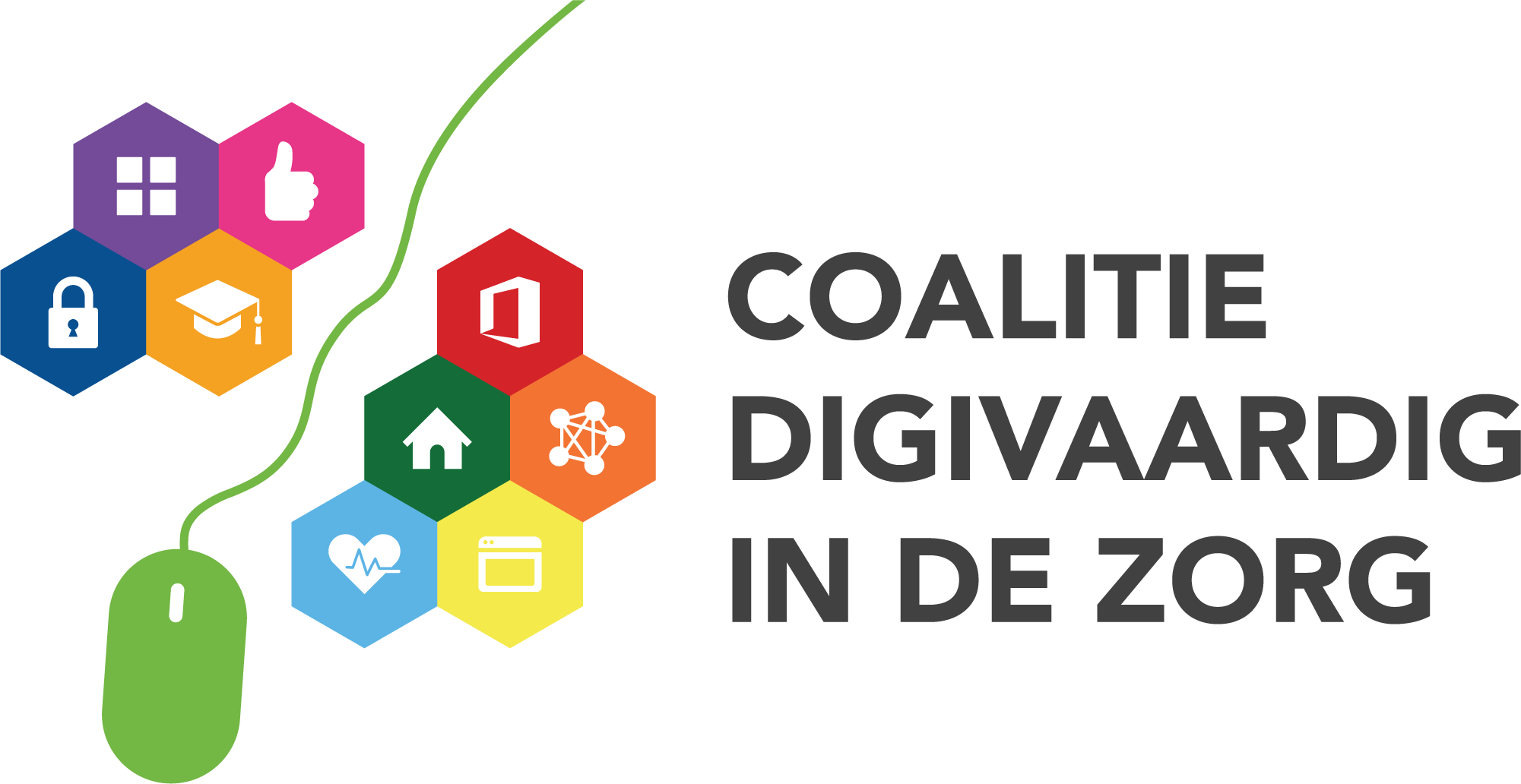 Matrix stap 1 welke applicatie voor welke functie
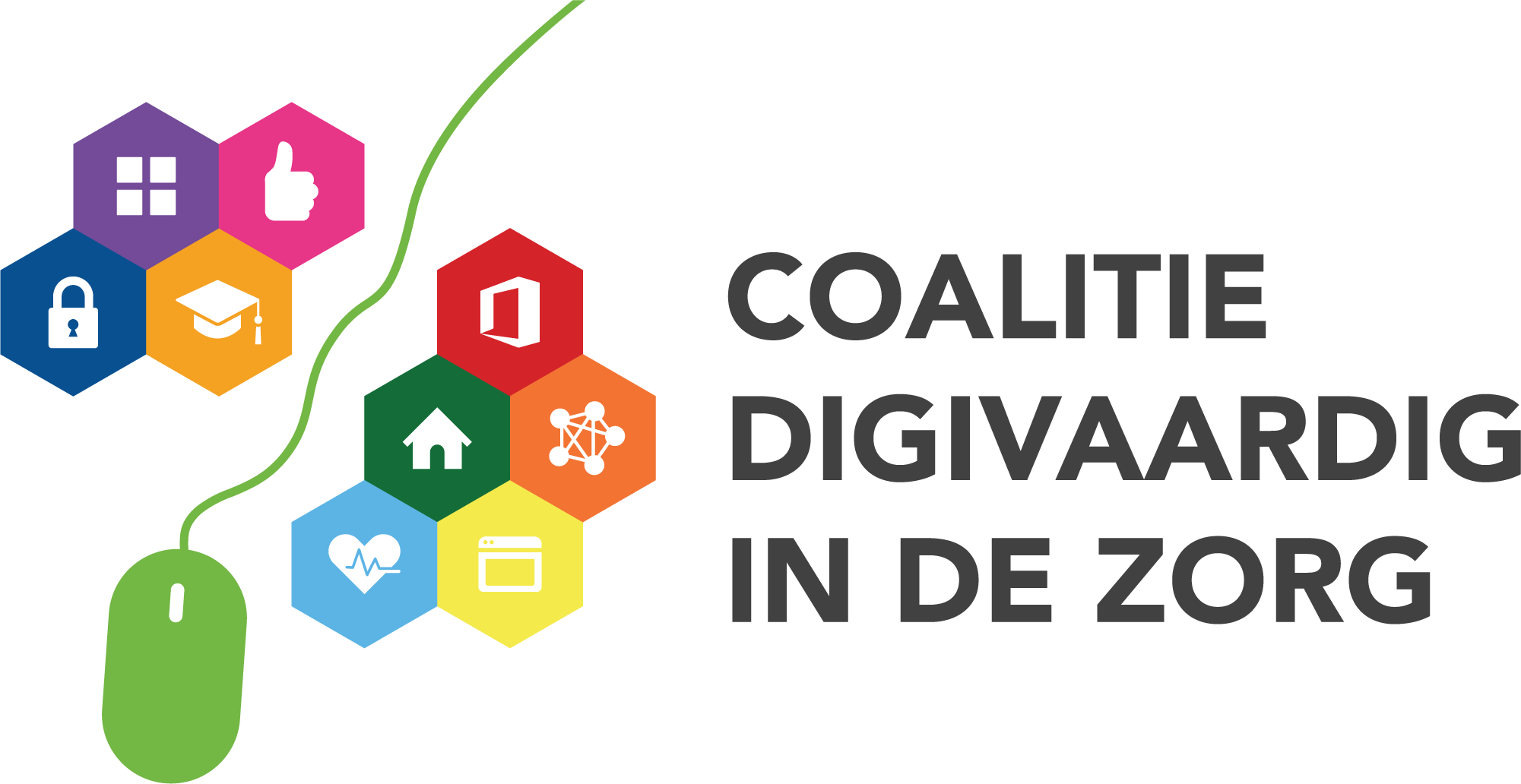 Matrix stap 1 welke applicatie voor welke functie
Voorbeeld functies op niveau 3 en 4:

Mbo 3 
verzorgende IG 
eerst verantwoordelijk verzorgende 

Mbo 4 
regioplanner 
verpleegkundige niveau 4 

Het maakt ook uit of je intramuraal of extramuraal werkt
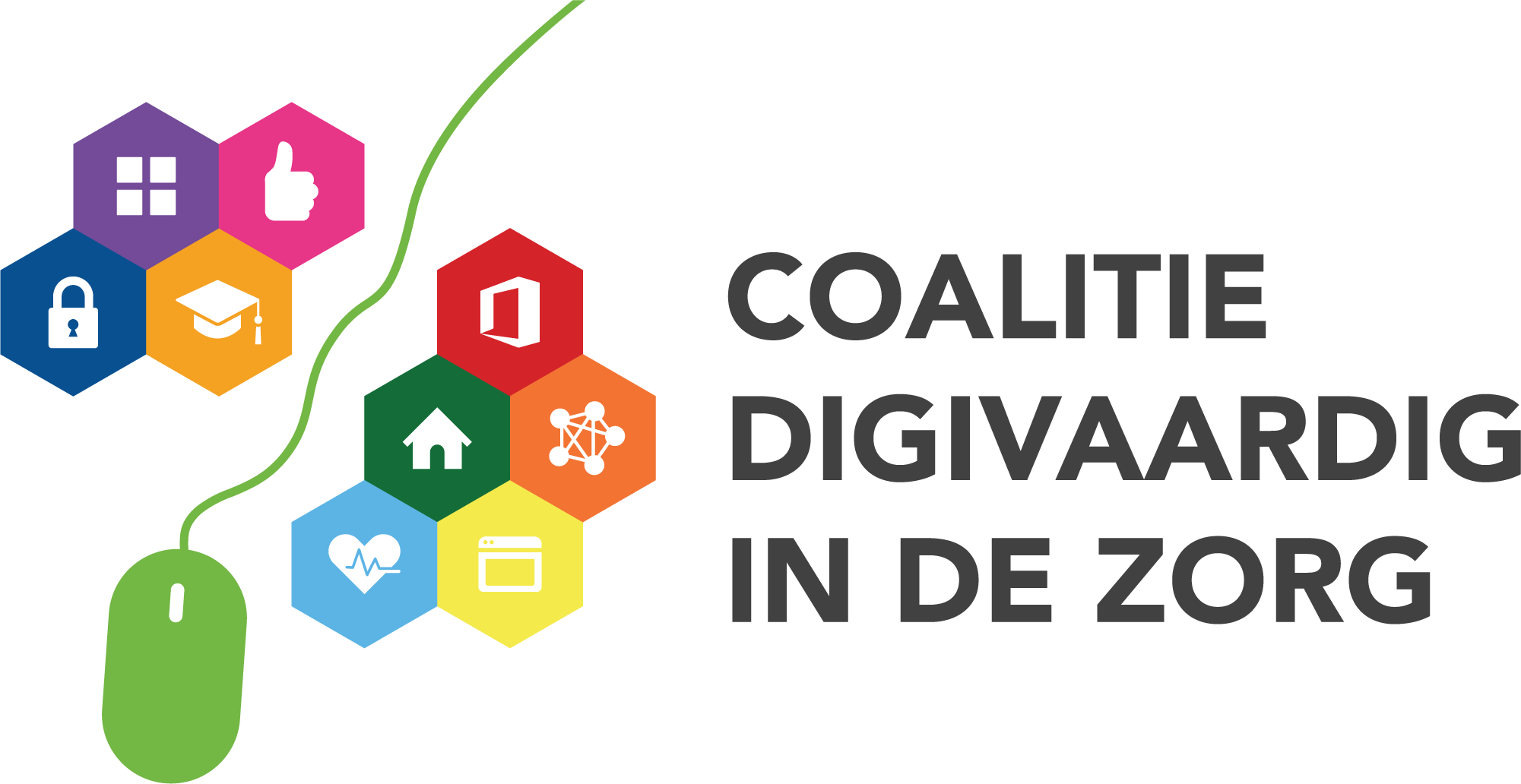 Matrix stap 2 welke e-skill voor welke functie
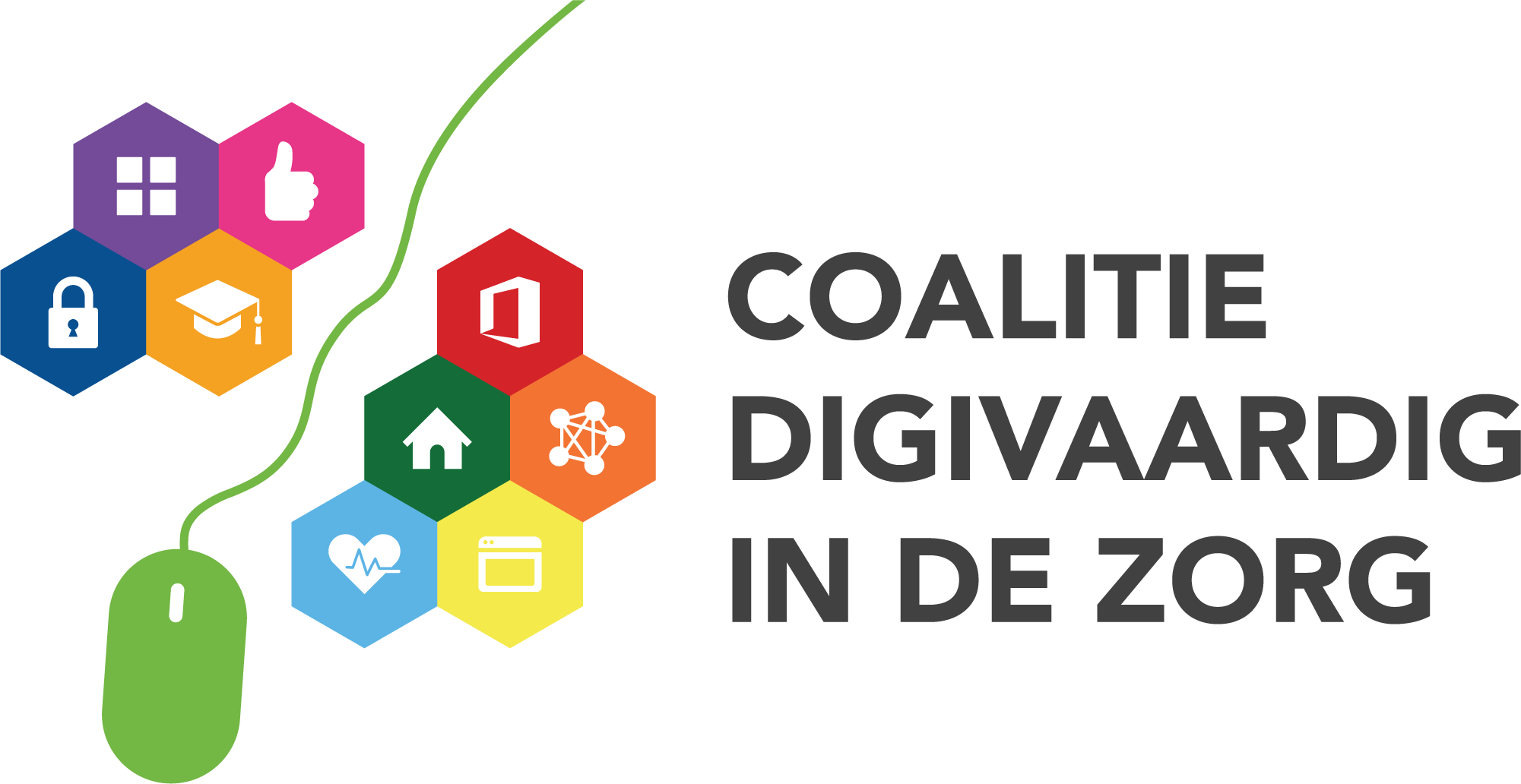 Matrix stap 2 welke e-skill voor welke functie
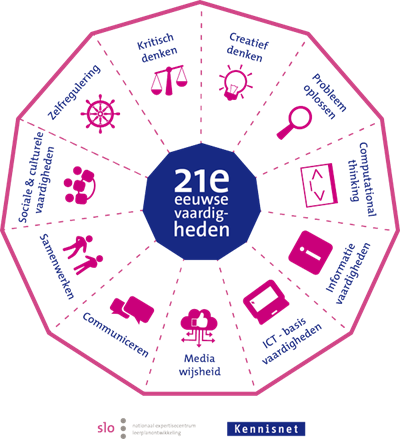 E-skills HAN
21 eeuwse vaardigheden
Columbusmodel
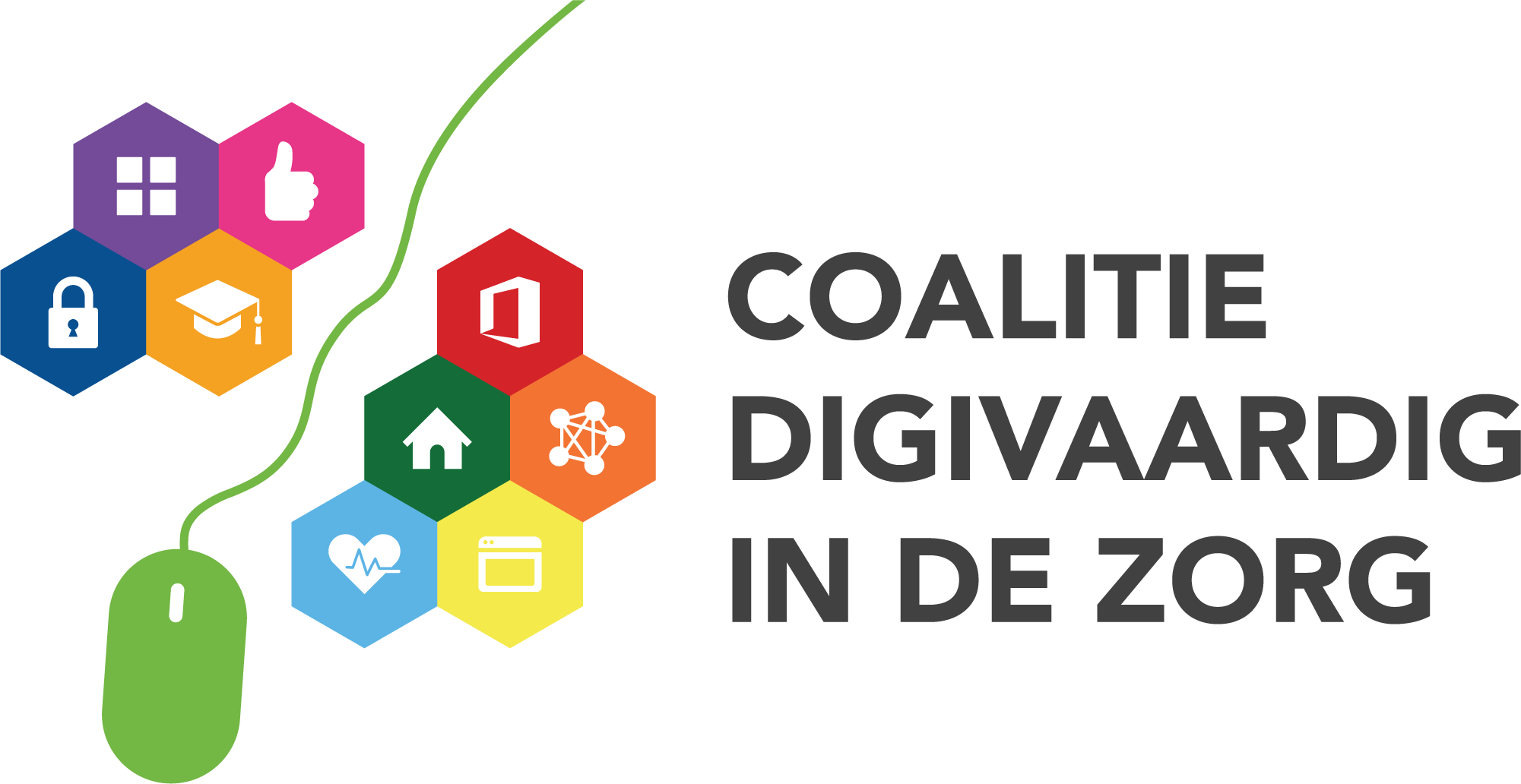 Matrix stap 2 welke e-skills voor welke functie
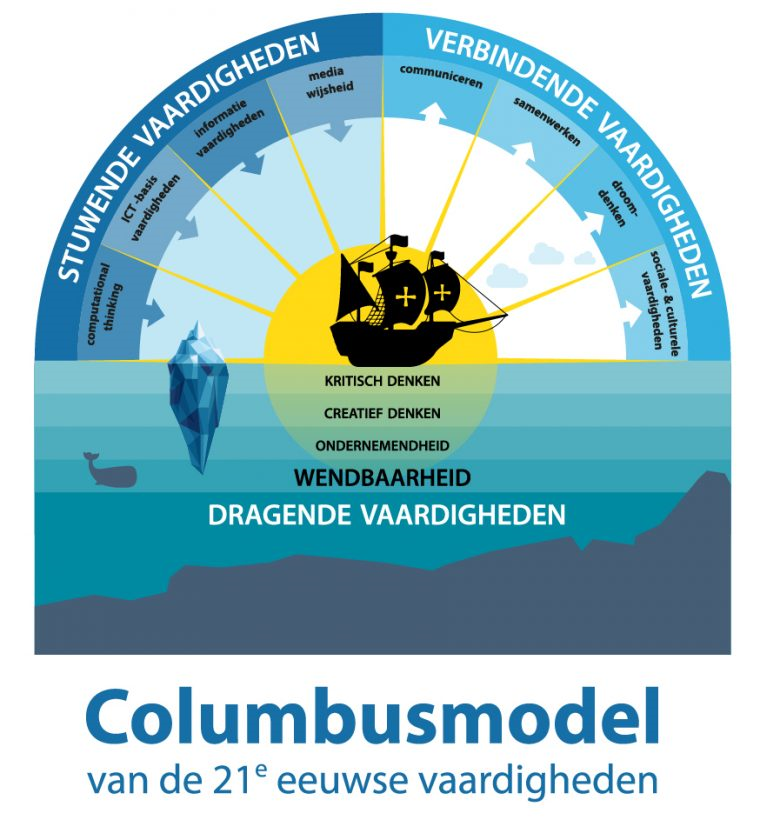 E-skills HAN
21 eeuwse vaardigheden
Columbusmodel
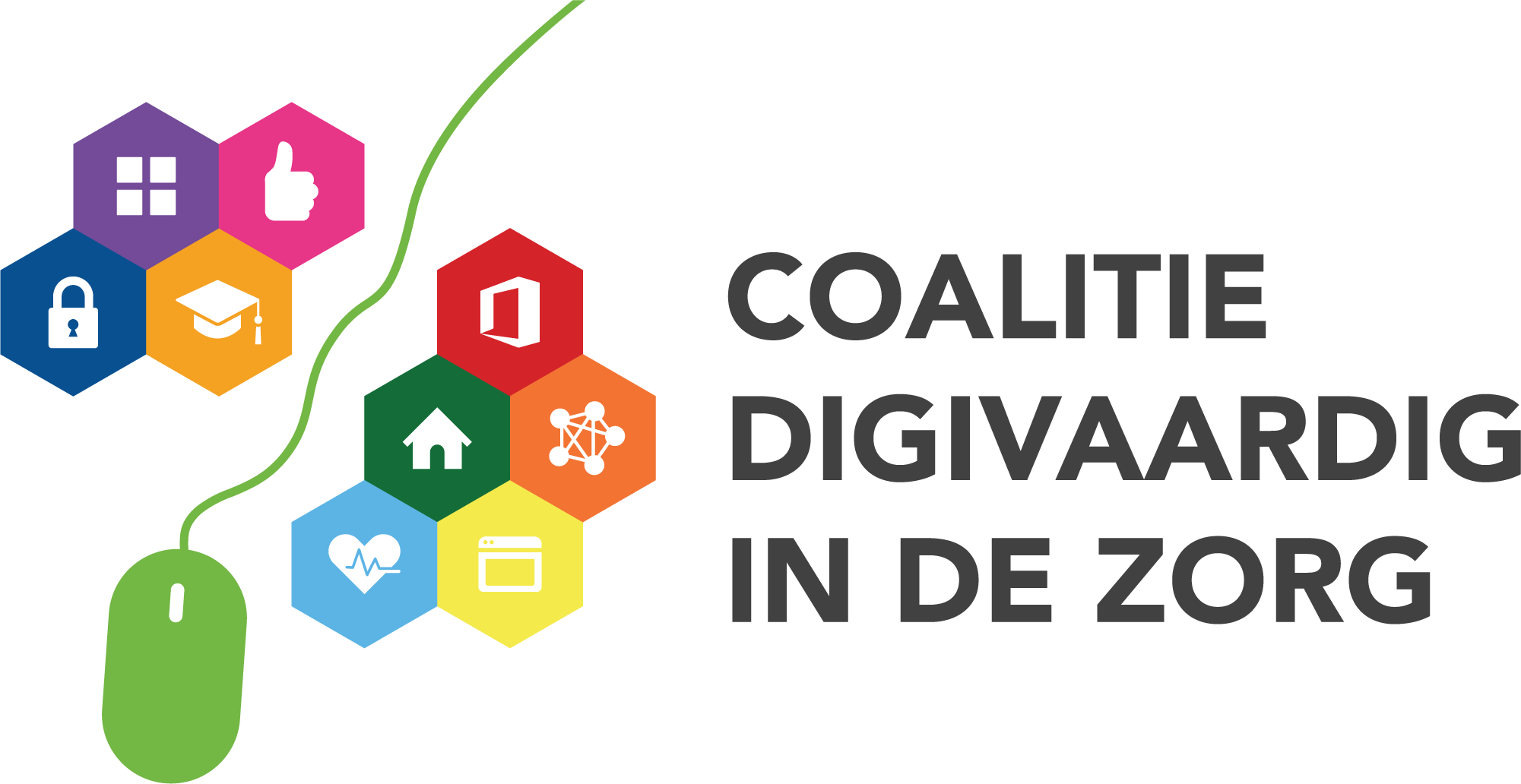 Matrix stap 3 welke interventie voor welke e-skill
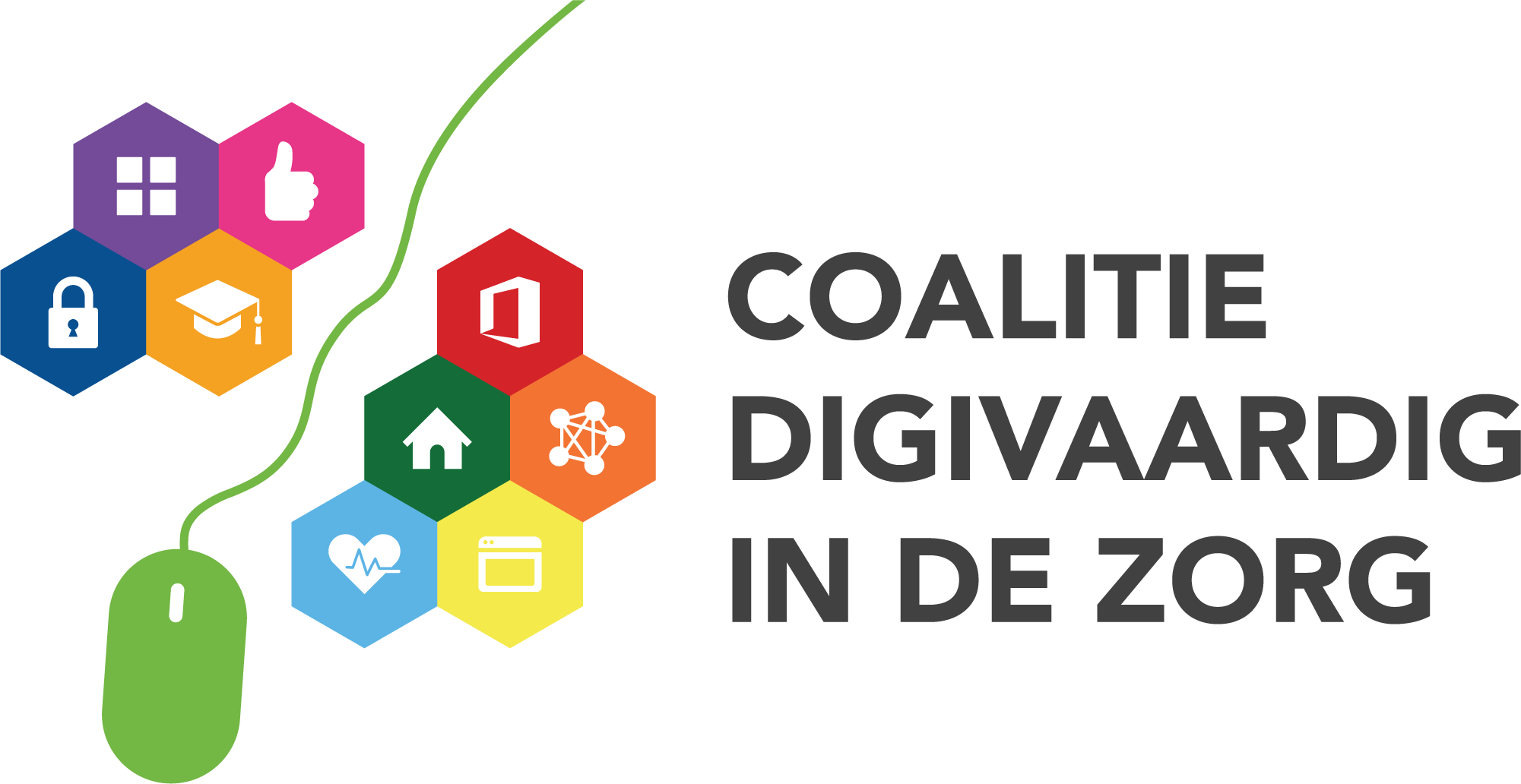 Matrix stap 4 interventies uitwerken
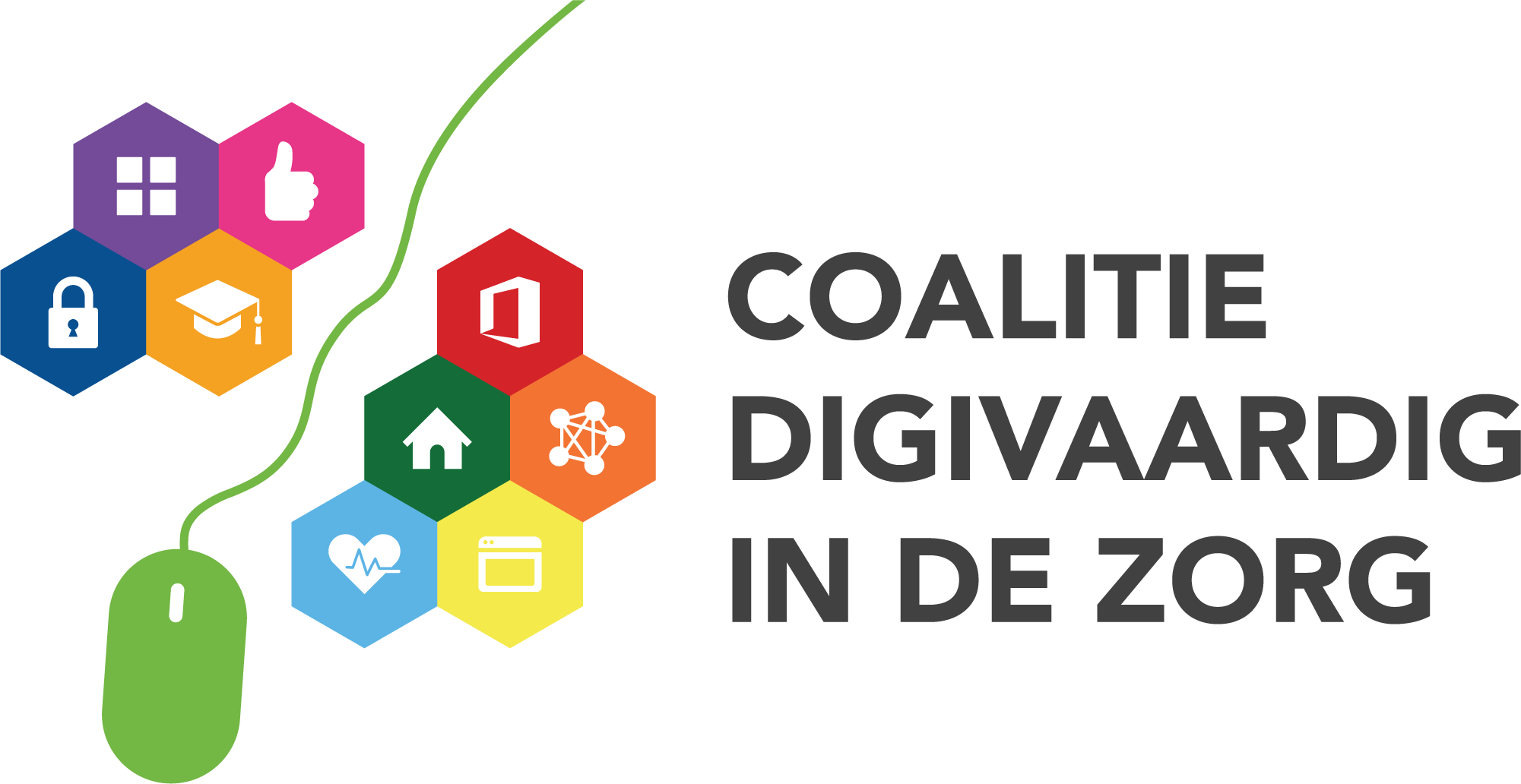 Interventies
Instructiefilmpjes
Digitale tips Buro Strakz
Experimenteertijd
Intervisie
Goodhabitz training X
Onboarding ICT
Digivaardig in de zorg module x
Activiteiten uit Practoraat
Coaching on the job/Digicoach
Positieve gezondheid
Mix & Match
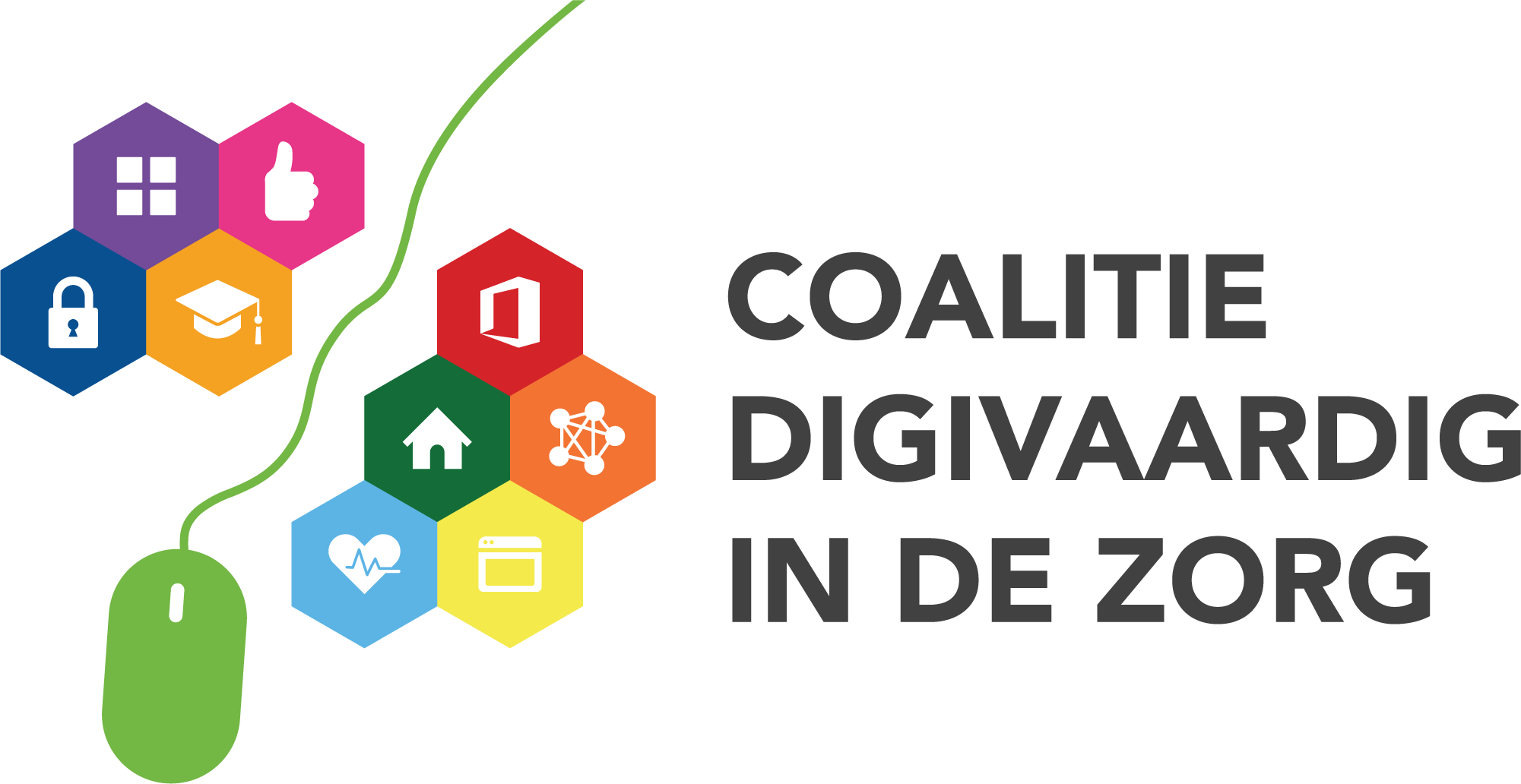 Gaming
Slimste huis
Sophies leerreis
Zorgtechnologie kaartspel
Methodisch werken
Interventies binnen Omring
Device op maat
Buddy
Website nieuwe omringers
Coaching on the job/digicoach
Instructiefilmpjes
Onboarding ICT
Zorgtechnologiespel
Opzetten Practoraat
Digitaal vaardigheidsbewijs?
Regionale samenwerking
Goodhabitz
Digivaardigindezorg.nl en zelfscan

We staan nog maar aan het begin!
Bij alles wat we doen/ontwikkelen, toetsen we: voor welk niveau medewerkers dit is bedoeld
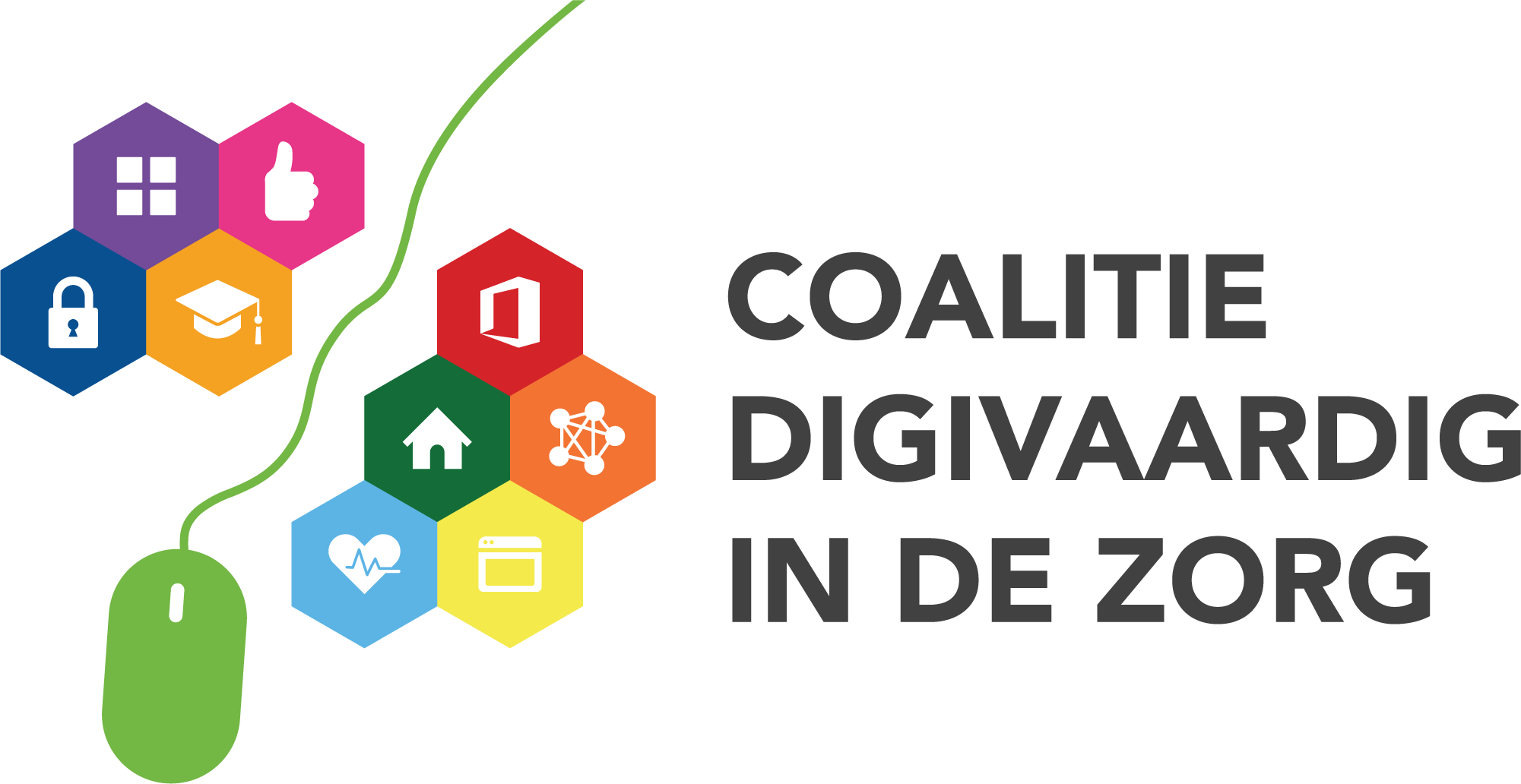 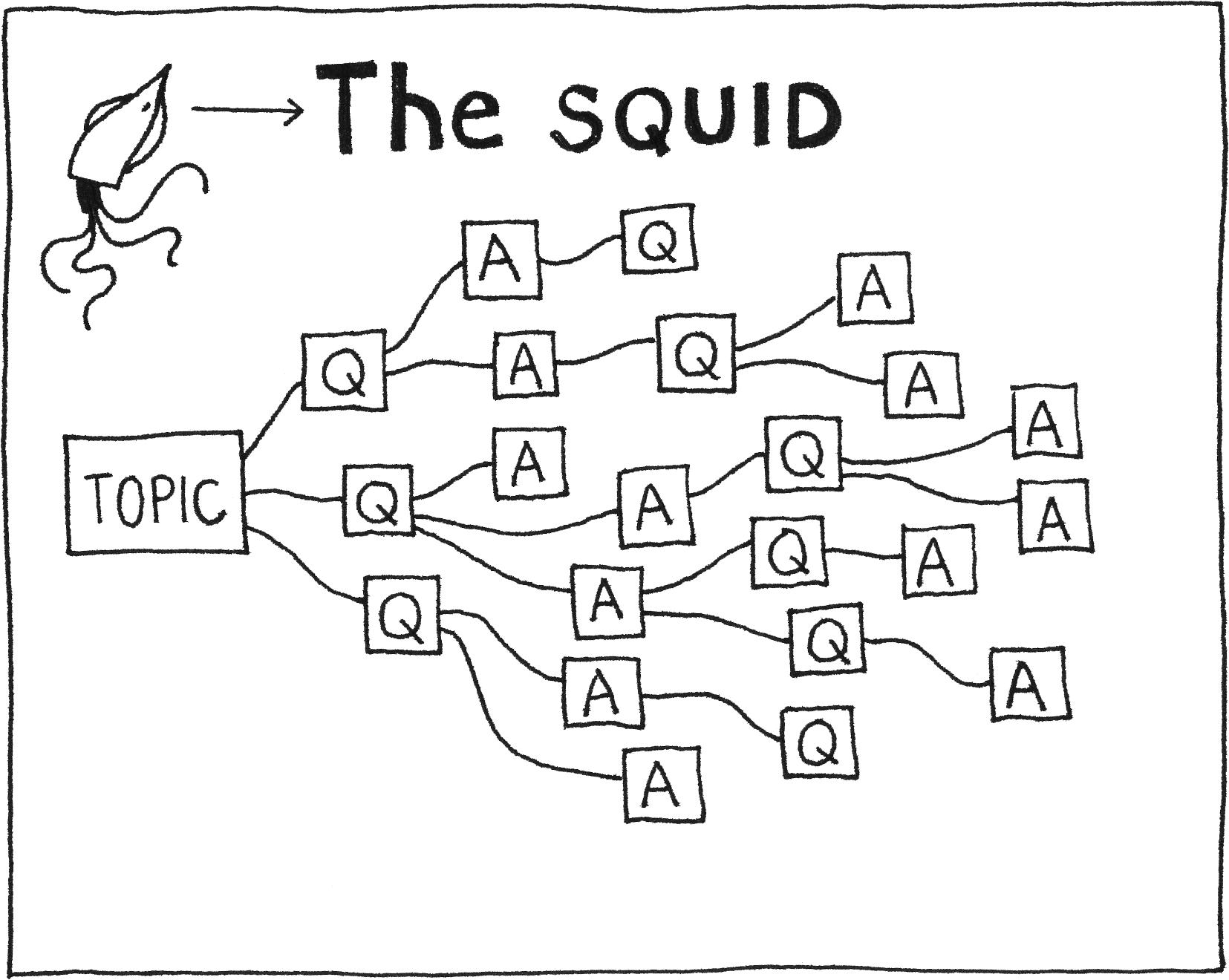 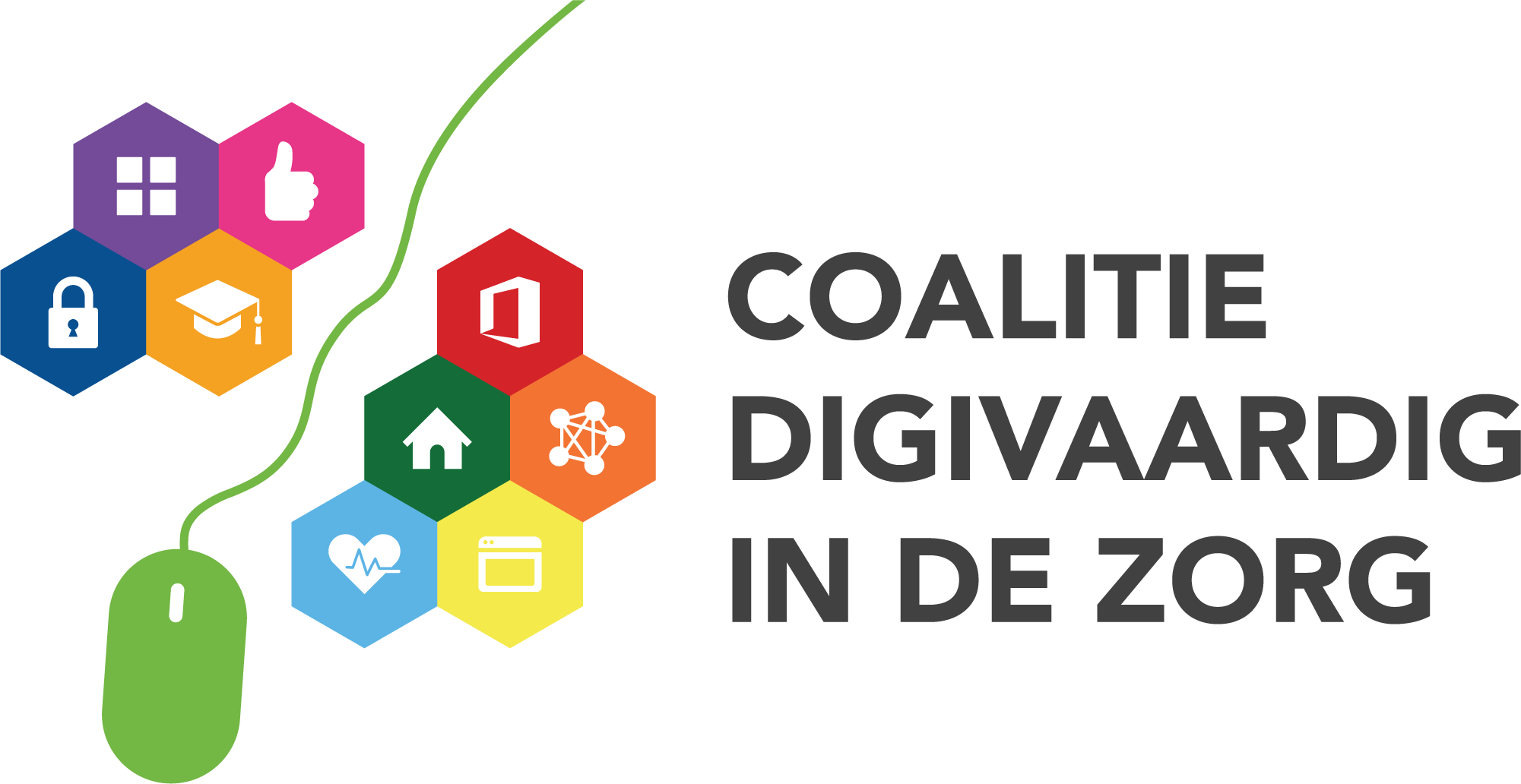 Topic:

Om digivaardige medewerkers te krijgen, moet je interventies aanbieden die passen bij niveau en functie en werkzaamheden
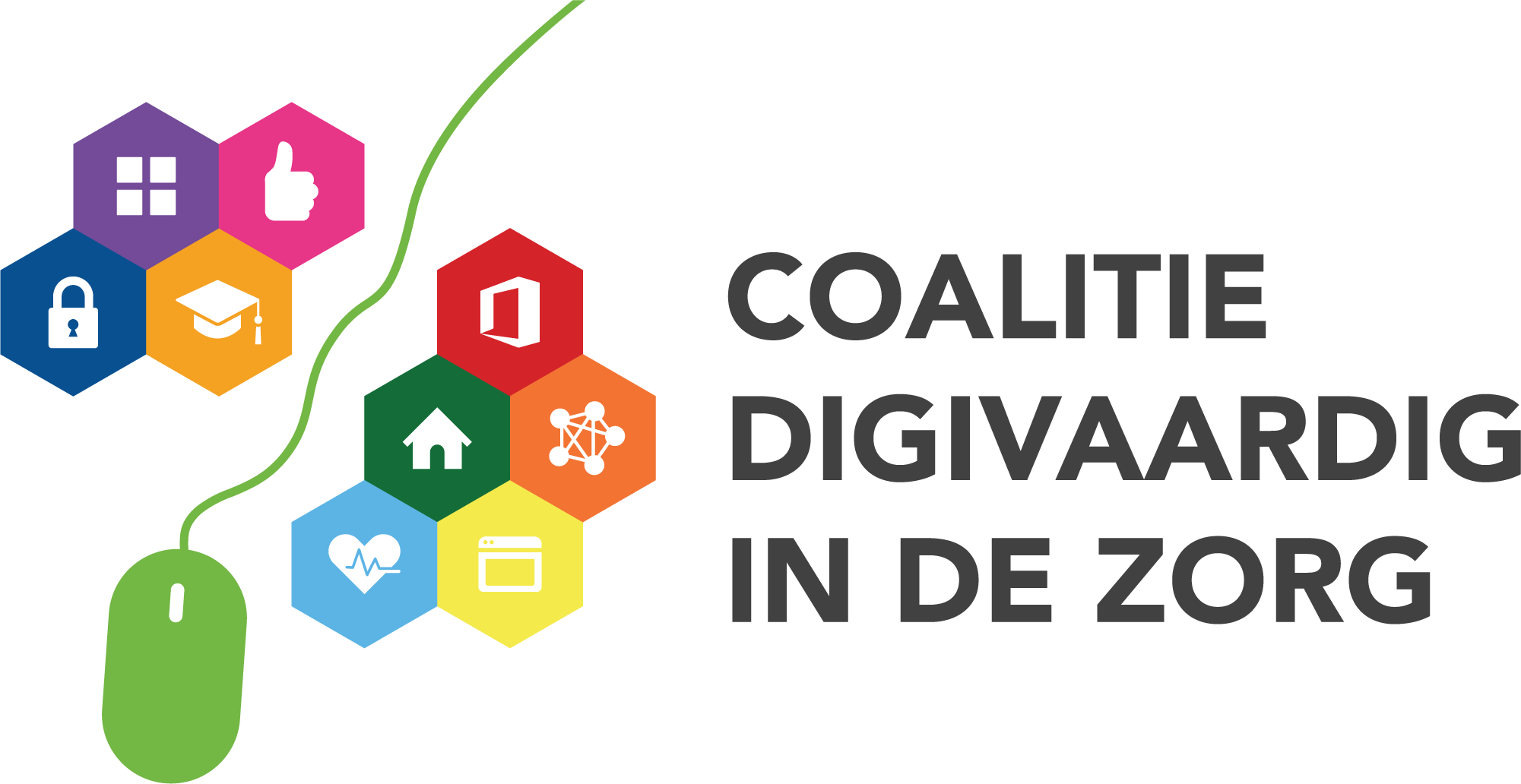 Opdracht Squid (Sequential question and insight diagram)
Reeks van vragen en antwoorden waardoor inzicht ontstaat.
Een informatieruimtereis!

Groepjes van 5 à 6 personen
Onderwerp staat al op de flap: “digivaardige medewerkers”

Start in de vraagmodus (rode stift gebruiken)
Daarna de antwoordmodus (groene stift gebruiken)

Doel: helpend om het onbekende tijdens de “reis” in 
kaart te brengen, zodat keuzes gemaakt kunnen worden
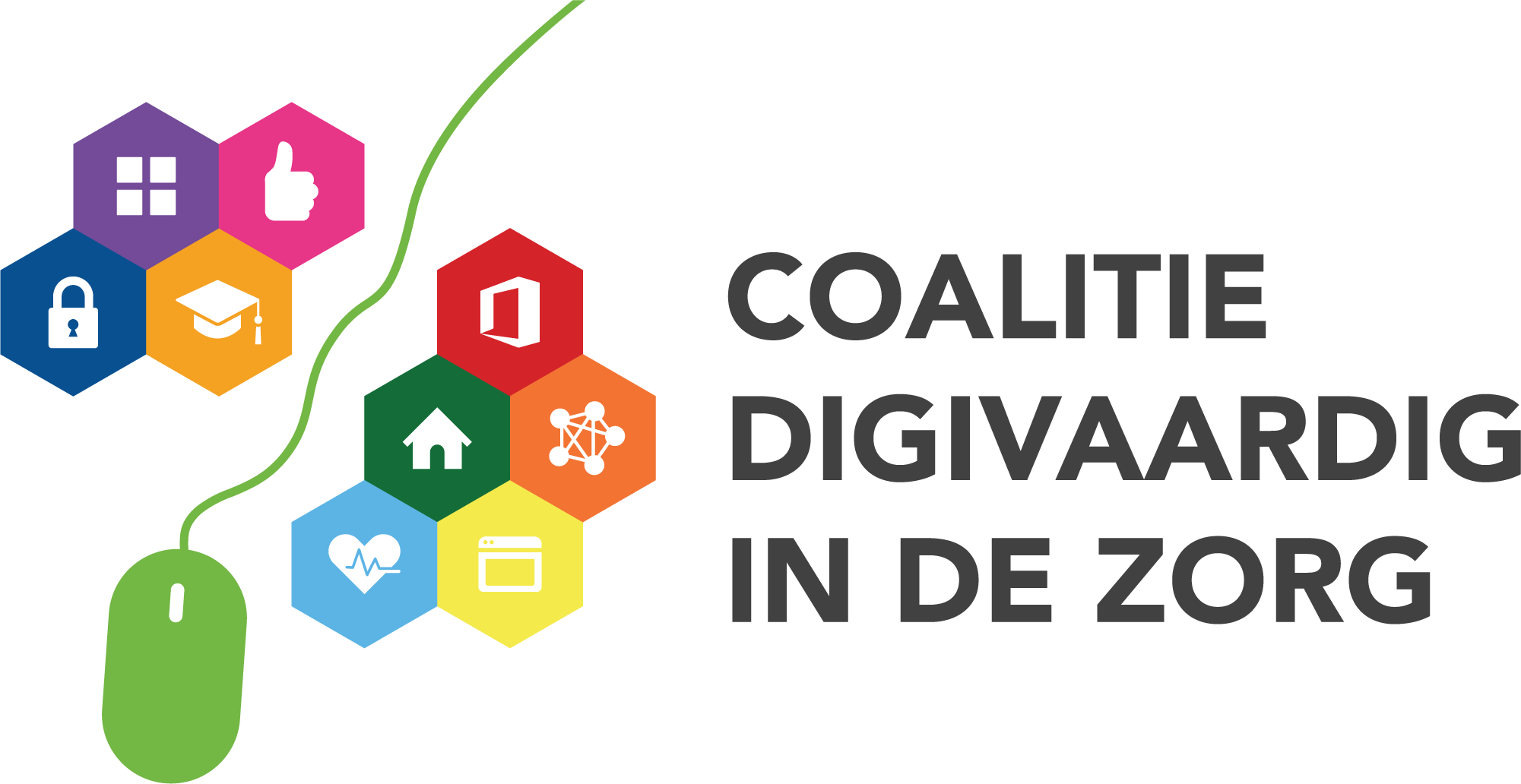 Tot slot
Korte terugkoppeling uit de groepjes



Succes en bedankt!
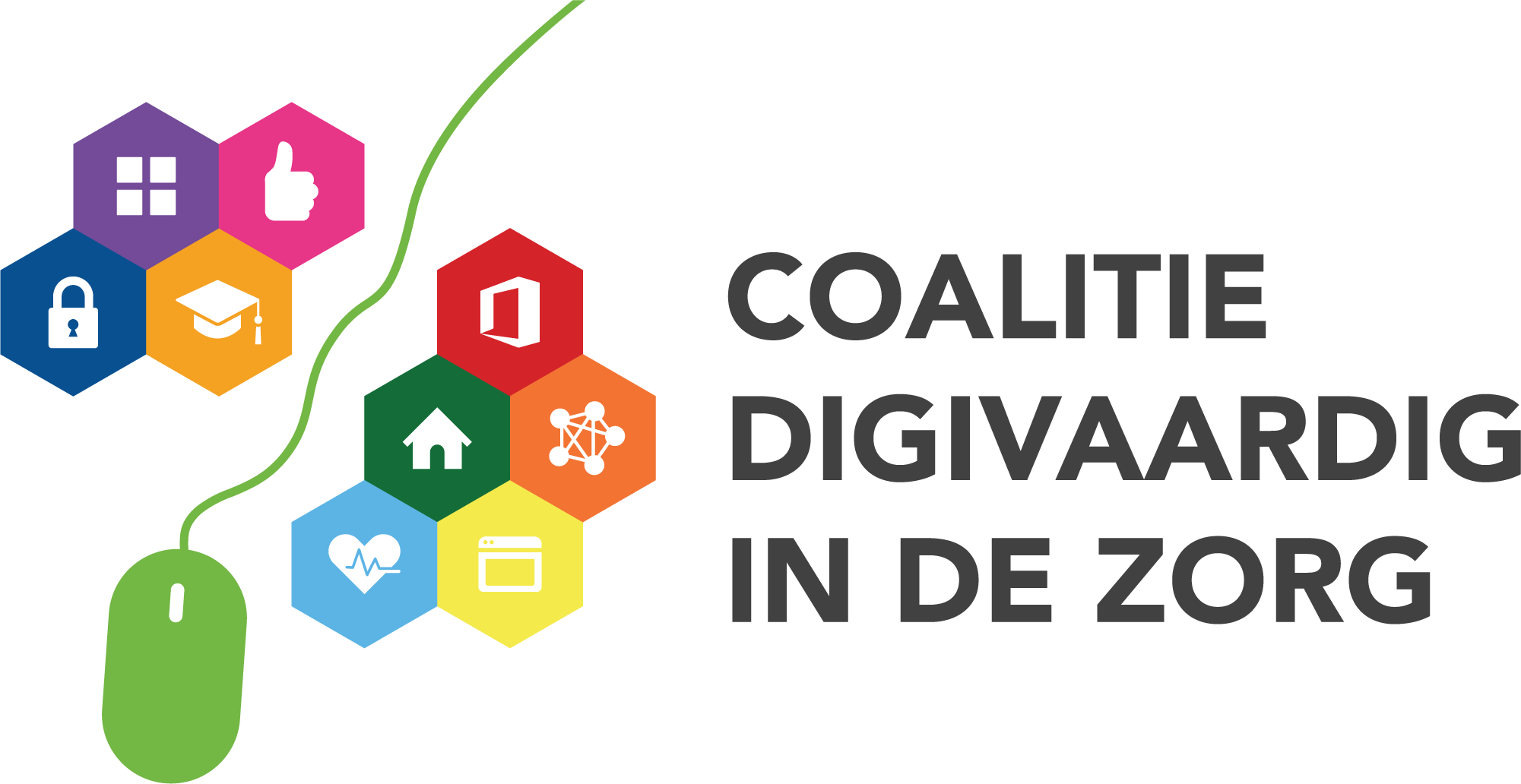